Biologie - science
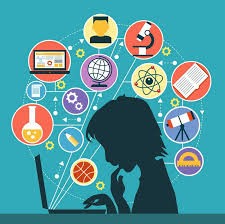 Ethery
Ethery
Kyslíkaté deriváty uhlovodíků – na atomu kyslíku jsou vázány dva uhlovodíkové zbytky (R) 

Ethery lze také považovat za deriváty vody H₂O

Atom kyslíku může být součástí kruhu – heterocyklické sloučeniny
Ethery jako Deriváty vody
H – O – H      R — O — R      R¹ — O — R²
       voda                                  ether
                           se stejnými                s různými 
                                        uhlovodíkovými
                                               zbytky
Název etherů
tvoří se z názvu z hlavního uhlovodíku a předpony alkoxy  - odvozené od druhého uhlovodíkového zbytku
Tvoří se připojením předpony alkoxy – nebo alkyloxy – 

Alkoxyskupina      — O — R
Vzorce a názvy etherů
Ethoxyethan (diethylether) – 2 ethylové skupiny CH₃—CH₂— 
   CH₃—CH₂— O —  ethoxy

   CH₃—CH₂—O—CH₂—CH₃
   R   —  O —   R 
   2 stejné uhlovodíkové zbytky
Methoxymethan (dimethylether) – 2 methylové skupiny CH ₃— 
   CH₃ —O — methoxy
                            
       CH₃—O—CH₃
        R — O — R 
          2 stejné uhlovodíkové zbytky
1 – methoxybutan (butylmethylether) – 1 methylová skupina CH₃— a 1 butylová skupina CH₃—CH₂—CH₂—CH₂— 

   CH₃—O—CH₂—CH₂—CH₂—CH₃ 
          R¹  — O  — R²   
   2 různé uhlovodíkové zbytky
Ethoxybenzen (ethylfenylether) – 1 ethylová skupina CH₃—CH₂— a fenylová skupina 




                            R¹ — O — R²
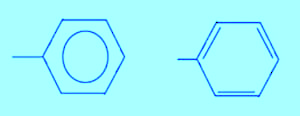 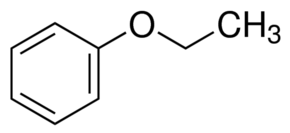 Vlastnosti etherů
většina etherů kapalné látky, dimethylether za běžných podmínek plyn
narkotické účinky
toxicita (jedovatost) – ethylenoxid
extrémně hořlavé – směs diethyletheru se vzduchem
Použití etherů
výroba epoxidové pryskyřice
sterilizace lékařských nástrojů
Diethylether – organická rozpouštědla 
Difenylether - heterocyklická sloučenina
Další příklady etherů
Difenylether - heterocyklická sloučenina
Ethylenoxid - oxiran
Karboxylové kyseliny
Kyslíkaté deriváty uhlovodíků – obsahují charakteristickou (funkční) skupinu s názvem karboxylová skupina
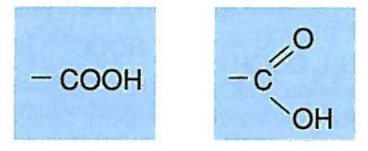 Rozdělení karboxylových kyselin
Podle počtu karboxylových skupin a podle druhu uhlovodíkového zbytku se rozdělují: 
   1) alifatické – nasycené, nenasycené
   2) aromatické - vytvářejí cyklické  
                            sloučeniny
Uhlíkový atom karboxylové skupiny se nezapočítává do řetězce – používá se zakončení karboxylová kyselina

Kyselina se dvěma karboxylovými skupinami v molekule – má v názvu zakončení  -diová kyselina, popřípadě dikarboxylová kyselina
   - např: ethandiová kyselina
Příklady karboxylových kyselin
Kyselina mravenčí (methanová kyselina) 
   H — COOH  
   R  — karboxylová skupina
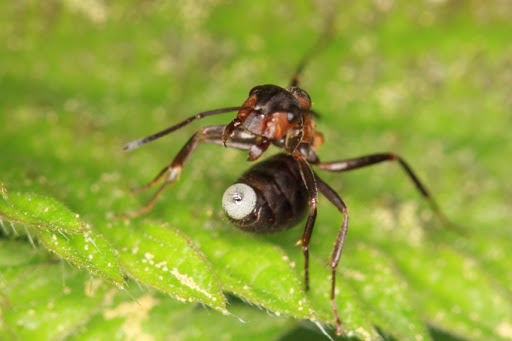 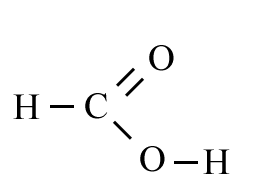 Kyselina octová (ethanová kyselina) 
   CH₃— COOH  
    R   —  karboxylová skupina
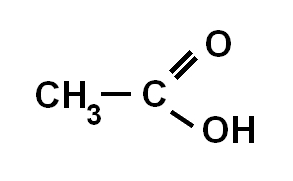 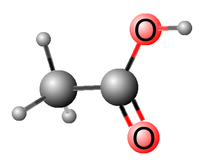 Dikarboxylové kyseliny
Kyselina šťavelová (ethandiová kyselina) 
   HOOC — COOH 
   2 karboxylové skupiny
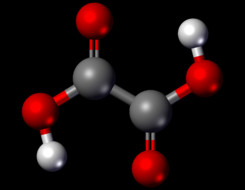 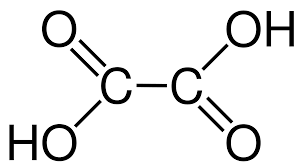 Aromatické kyseliny
Kyselina benzenkarboxylová 
   - na benzenovém jádře je navázána karboxylová skupina
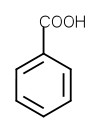 Kyselina benzen-1,2-dikarboxylová 
    - na 1. a 2. uhlíku benzenu (aromatického kruhu) jsou navázány karboxylové skupiny
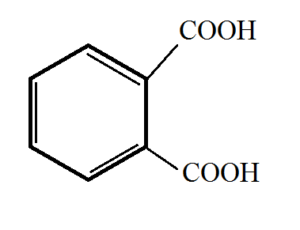 Vlastnosti karboxylových kyselin
jsou kapalné nebo pevné látky
 s rostoucí délkou uhlovodíkového řetězce klesá rozpustnost ve vodě a zvětšuje se rozpustnost v nepolárních rozpouštědlech – benzen, oktan
Dikarboxylové kyseliny – lepší rozpustnost ve vodě – díky větší možnosti vzniku vodíkových vazeb mezi karboxylovými skupinami kyselin a molekulami vody